ELEKTRONSKI NOVAC
Osnovne karakteristike i prednosti u funkcionisanju elektronskog novca su:
Široka prihvaćenost - ovaj način upotrebe novca pri kupovini ili prodaji postaje sve više prihvaćen u svijetu, jer daje prednosti i za jednu i za drugu stranu;
Offline mogućnost - podrazumijeva da se transakcija može obaviti i bez prisustva banke ili drugog posrednika;
Prenosivost - upotreba novca nezavisna je od fizičke lokacije, jer se prenosi kroz računarske mreže i
Dvosmjernost - novac se prenosi na druge račune i njihovi korisnici mogu slobodno da koriste novac, bez obzira da li se radi o registrovanim trgovcima.
Iako elektronski novac ima nesumnjive prednosti u odnosu na gotovinska plaćanja postoje i određeni nedostaci u funkcionisanju: 
troškovi uvođenja tehničke podrške - telekomunikaciona, računarska i mreža čitača koja može biti skupa; 
pitanje sigurnosti i privatnosti - obavlјanje transakcija treba da bude sigurno i zaštićeno a neovlašćeni pristup bazi podataka je dosta čest slučaj pri online transakcijama; 
pitanje anonimnosti - podrazumijeva privatnost prilikom obavlјanja transakcija a elektronsko plaćanje podrazumijeva pristupačnost ličnim podacima o kupovnim navikama potrošača i ostalim detaljima plaćanja, što se smatra određenim vidom narušavanja privatnosti.
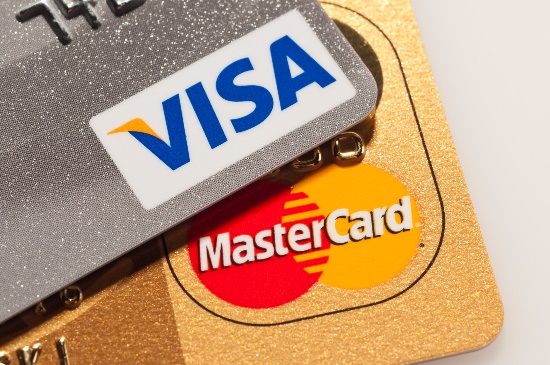 Platne kartice mogu biti:
Bankarske - izdaju ih banke:
Kreditne 
Debitne kartice
Prema najnovijoj tehnologiji i unapređenoj sigurnosti izdvajaju se čip kartice 
Specijalizovane - izdaju ih kompanije za plaćanje njihove robe i usluga (najčešće uz pogodnosti plaćanja)
Univerzalne - izdaju ih organizacije specijalizovane za kreditiranje prodaje (MasterCard, Visa, Diners, itd.)
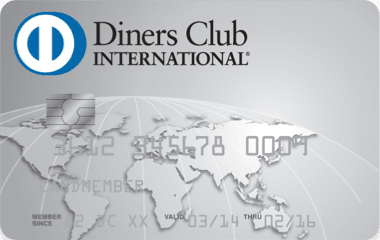 Teorije o vrijednosti novca
Metalistička teorija vrijednosti novca zastupa sljedeće stavove:

novac mora imati svoju unutrašnju, materijalnu vrijednost koja potiče od supstance od koje je izrađen
Sa aspekta unutrašnje politike to znači da novac treba biti vezan za neki metal koji bi označavao stabilnost (kasnije za valutu sidro)
U međunarodnim plaćanjima – samo metalni novac može da vrši ulogu svjetskog novca (zlatni standard)
Nominalistička teorija 

Vrijednost novca ne potiče od njegove materijalne sadržine već od njegove nominalne, od države određene vrijednosti
Savremeni razvoj monetarnih sistema doveo je do potpunog regulisanja novčanog opticaja od strane države ili CB
Posebno do izražaja dolazi u periodu razvoja kreditnog i depozitnog novca, koji nemaju materijalnu već opticajnu sadržinu
Novac je tvorevina zakona!
Bankarska teorija novca

povećanje ili smanjenje opticaja banknota ne zavisi od emisione banke, već od stvarnih potreba privrede za sredstvima plaćanja
Ukoliko se poveća promet roba, povećava se i novčani opticaj
Novac vezuju za potrebe robnog prometa i kamatne stope
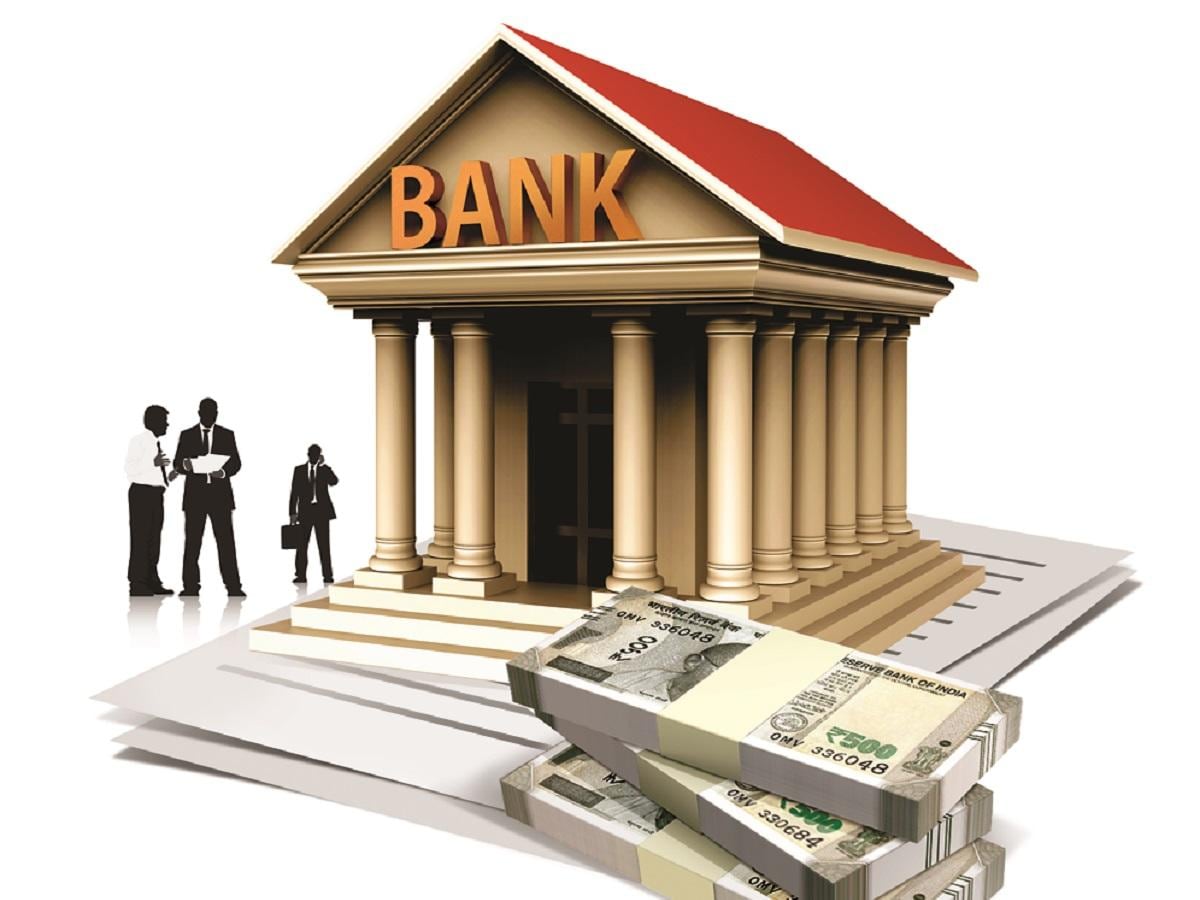 Novac u obliku imovine: hartije od vrijednosti, pokretne i nepokretne nekretnine i sl. imaju niži stpen likvidnosti i troškove pri prometovanju

Dva troška držanja novca:
Gubi vrijednost u inflatornim uslovima
Ne donosi prihod, kao što bi to bio slučaj sa kamatnom stopom na depozite
Uloga novca
1. ključna karika koja povezuje robne proizvođače
2. pomoću novca se stvara, troši i preraspodjeljuje nacionalni dohodak
3. regulisanje tokova privredne aktivnosti kroz instrumente monetarnog regulisanja
Trendovi u razvoju novca
Krajem 20. i početkom 21. vijeka uočeni su sljedeći trendovi u razvoju novca:
proces demonetizacije zlata je završen, odnosno zlato je potpuno istisnuto iz monetarnog opticaja.
papirni novac se sve više istiskuje iz novčanog opticaja, a depozitni novac, posebno elektronski novac i plastične kartice, dobija na značaju.
sa globalizacijom svijeta, internacionalizacijom privrednog života i opštom kompjuterizacijom, nacionalne novčane jedinice se postepeno istiskuju iz monetarnog opticaja i uvodi se zajednička valuta za veći broj zemalja (npr. euro u zemljama Evropske unije).
Sve ove promjene koje su se desile tokom 20. vijeka bile su motivisane potrebom da se troškovi vremena provedeno na razmjeni smanje na minimum

Tehnologije za obavljanje transakcija i trend digitalizacije se stalno usavršavaju i njihova primjena vodi smanjenju ovih troškova.
֍ Funkcije novca ֍ Glavne svjetske valute
Funkcije novca
Funkcija novca kao sredstva razmjene
Funkcija novca kao mjere vrijednosti odnosno obračunske jedinice
Funkcija novca kao sredstva odloženog plaćanja
Funkcija novca kao zaliha vrijednosti
Funkcija novca kao sredstva razmjene
Ovu funkciju novac vrši pri kupovini ili prodaji roba i usluga pri kojoj dolazi do istovremene predaje robe i plaćanja

To znači da kupac robe za nju u isto vrijeme vrši plaćanje u novcu, odnosno prodavac robe istovremeno za robu dobija novac.

Omogućava da se izbjegnu poteškoće naturalne razmjene, trampe ili bartera i na taj način, u velikoj mjeri, smanje troškovi razmjene.
Savremeni oblik bartera
- Kao specifična vrsta bartera mogu se tretirati i pojave djelimičnog izbjegavanja isplata zarada zaposlenim u novcu, kako bi se smanjila poreska opterećenja. 

Dio zarada zaposleni mogu dobijati u vidu nekog osiguranja koje za njih poslodavac uplaćuje kod osiguravajućih kompanija.

Isto tako, zaposleni mogu imati i neke pogodnosti od svog poslodavca (zaposleni u trgovini popust pri kupovini, nastavnici besplatno školovanje svoje dece, zaposleni u transportnim organizacijama popust pri putovanjima i slično), što je takođe svojevrsni oblik bartera.

- bonovi kao novac
Funkcija novca kao mjera vrijednosti odnosno obračunska jedinica
Ova funkcija ispoljava se na taj način što se vrijednost svih roba izražava u novcu kao opštem ekvivalentu. 

To omogućava da se veoma lako mogu uporediti relativne vrijednosti različitih roba i usluga.

Vrijednost robe izražene u novcu predstavlja njenu cijenu. 

U ekonomskom sistemu postoji onoliko cijena koliko ima različitih roba i usluga. Drugim riječima svaka roba, odnosno usluga ima svoju cijenu.
Konvertibilnost novca
Vrijednost novca se ne određuje samo na robe već i u odnosu na druge valute
Odnos nacionalne valute prema drugim valutama određuje se preko kursne liste
Privrede koje imaju nisku inflaciju, nizak deficit i nizak javni dug spadaju u kategoriju „jakih valuta“
Konvertibilnost – mogućnost zamjene domaće u valutu druge zemlje
Konvertibilne valute su opštepriznate i prihvaćene
Primjer kursne liste za konvertibilnu marku (BAM)
Funkcija novca kao sredstva odloženog plaćanja
Funkcija novca kao platežnog sredstva, odnosno kao sredstva odloženog plaćanja se pojavila kao rezultat kreditnih odnosa.

Novac se u ovoj funkciji pojavljuje kada se roba prodaje kupcu u jednom vremenu, a plaćanje nastaje kasnije. 

Radi se o prodaji robe na odloženo plaćanje. U momentu prodaje novac nije fizički prisutan i ne obavlja funkciju prometnog sredstva
Funkcija novca kao zaliha vrijednosti
Za prodatu robu ekonomski subjekti novac mogu odmah iskoristiti za kupovinu neophodne robe, ali i da ga čuvaju kao zalihu vrijednosti kojom će kupovati robu ili plaćati dugove u budućnosti.

Vremenom je upravo ova funkcija novca bila jedna od važnih pretpostavki razvoja kreditnih odnosa.

Glavna prednost držanja zalihe vrijednosti u obliku novca ogleda se u njegovoj izuzetno visokoj likvidnosti. Kod gotovog novca postoji savršena likvidnost, jer se on u svakom momentu može koristiti za kupovinu roba.
Geopolitika i glavne svjetske valute danas
Kao neminovan rezultat međunarodnih ekonomskih i monetarnih integracija, prisutan je trend smanjenja broja nacionalnih valuta u svijetu. 

Domaće valute su važan element nacionalnog suvereniteta a njihova stabilnost omogućava pozitivne efekte na realnu ekonomiju. 

Svaka zemlja nastoji da zadrži suverenitet nad vođenjem monetarne politike i ovlaštenje za izdavanje novca i upravljanje tokovima sredstava. Međutim, iz različitih političkih i ekonomskih razloga, zemlje prihvataju gubitak monetarnog suvereniteta i odlučuju se na različite monetarne integracije
Među faktorima koji određuju međunarodni status valute najčešći su: 
veličina zemlje i njeno učešće u međunarodnoj trgovini;
širina i dubina finansijskog tržišta; 
povjerenje u valutu i 
eksternalije.

Danas razaznajemo sljedeće glavne svjetske valute: 
	-dolar (i dalje dominantna valuta), 
	-evro (koji je zadržao drugo mjesto), 
	-udio jena je evidentan, 
	-primjetan porast udjela kineskog juana u 	vezi sa 	njegovom rastućom ulogom u Aziji 	i na međunarodnom planu.
Grafikon 1. Prikaz najvažnijih svjetskih valuta
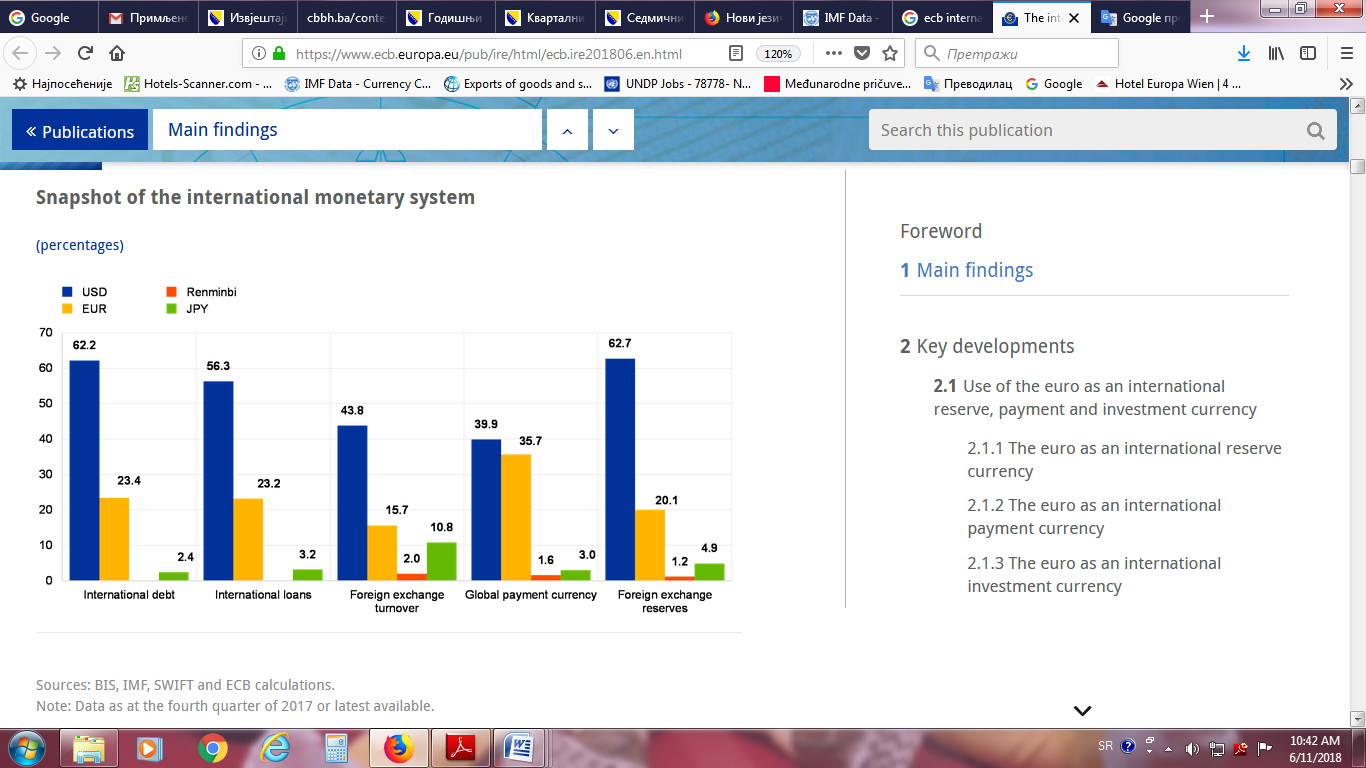 Funta sterlinga bila je dominantna svjetska valuta prije Drugog svjetskog rata zahvaljujući globalnoj dominaciji Ujedinjenog Kraljevstva. 

Formiranjem FED-a 1914. i konvertibilnosti dolara u zlato tokom Prvog svjetskog rata, uloga svjetske valute podijeljena je između britanske funte, dolara i francuskog franka 

Bretonvudski sistem je podrazumijevao da dolar treba da bude osnova međunarodne likvidnosti. To znači da se kursevi drugih valuta izražavaju u odnosu na dolar, vrše se međunarodna plaćanja, cijene se obračunavaju i fakturišu u dolarima, dolari se drže kao valutna rezerva za druge valute zemlje, a stranci štede u dolarima.
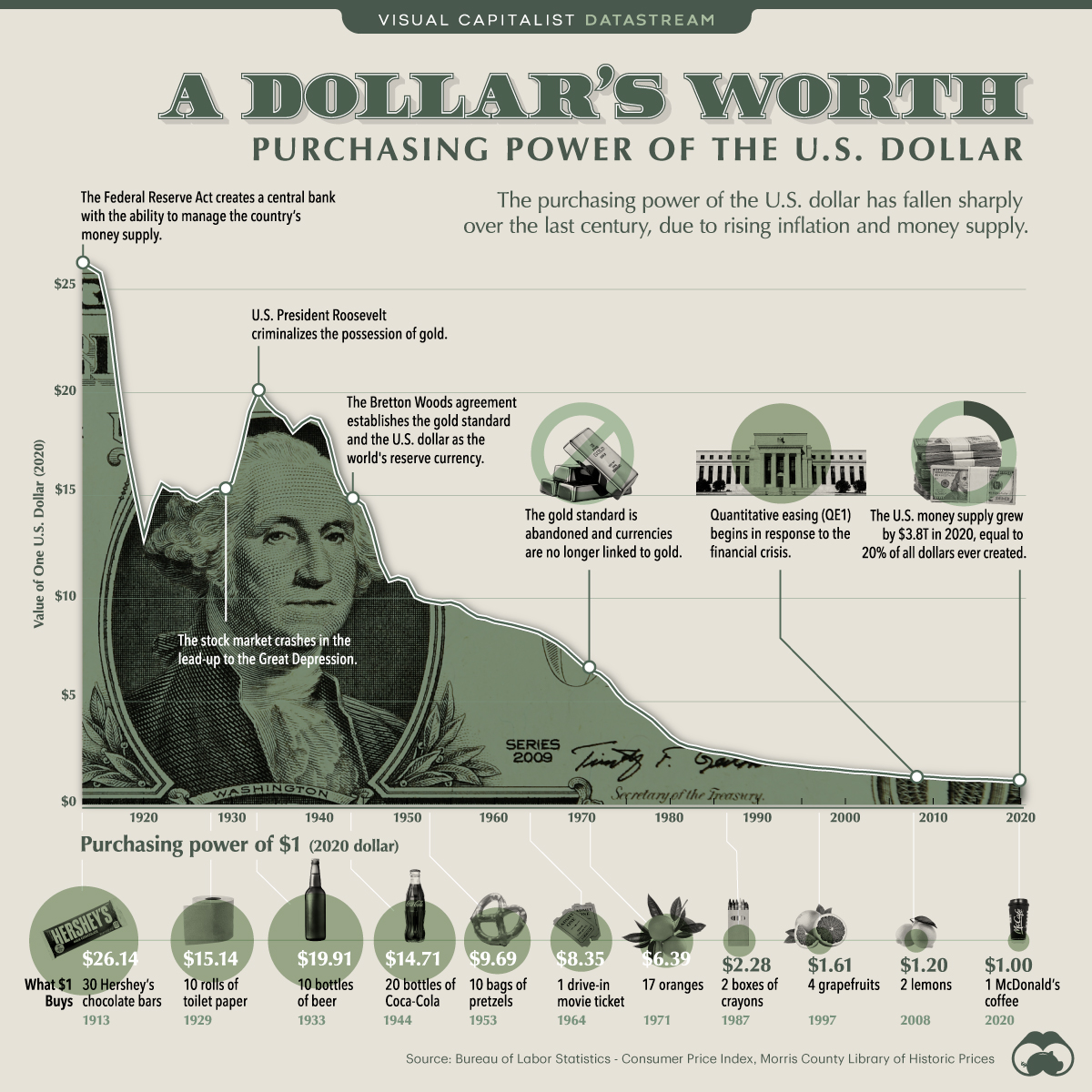 Dominacija američkog dolara
Otprilike 60% svjetskih deviznih rezervi u 2021. držano je u dolarima, a većina globalnih finansijskih transakcija, međunarodnog duga i komercijalnih zapisa su denominovani u dolarima. 
Sa daljom globalizacijom trgovine, finansijskih tokova i finansijskih tržišta, dolar je značajno ojačao svoju ulogu sve do danas. 
Međutim, uvođenje evra kao valute Evropske monetarne unije dovelo je do njegove afirmacije u trgovinskim odnosima u Evropi i svijetu.
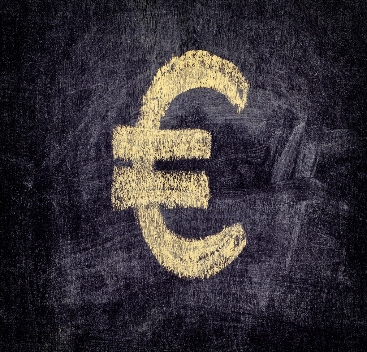 Evropska valuta
Do uvođenja evropske valute, američki dolar je dugo imao dominantnu poziciju na međunarodnom valutnom tržištu. Ipak, stvaranjem evra američki dolar dobija značajnu konkurenciju i evidentno je smanjivanje udjela američkih dolara iz različitih perspektiva pozicije svjetskih valuta.
Slika 1. Evro kao međunarodna valuta (udio u globalnim plaćanjima i rezervna valuta)
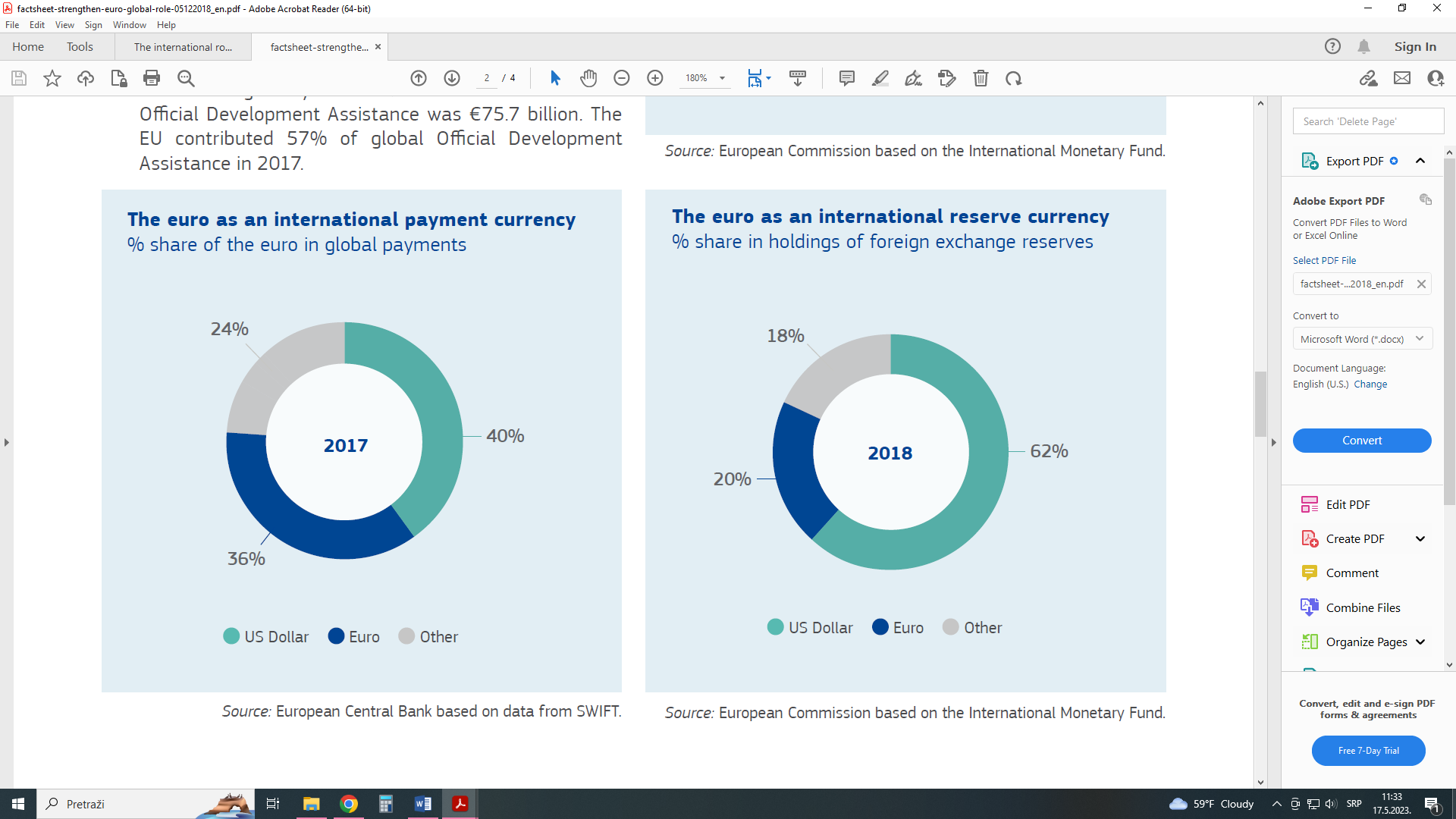 180 različitih valuta u svijetu
Zanimljivosti
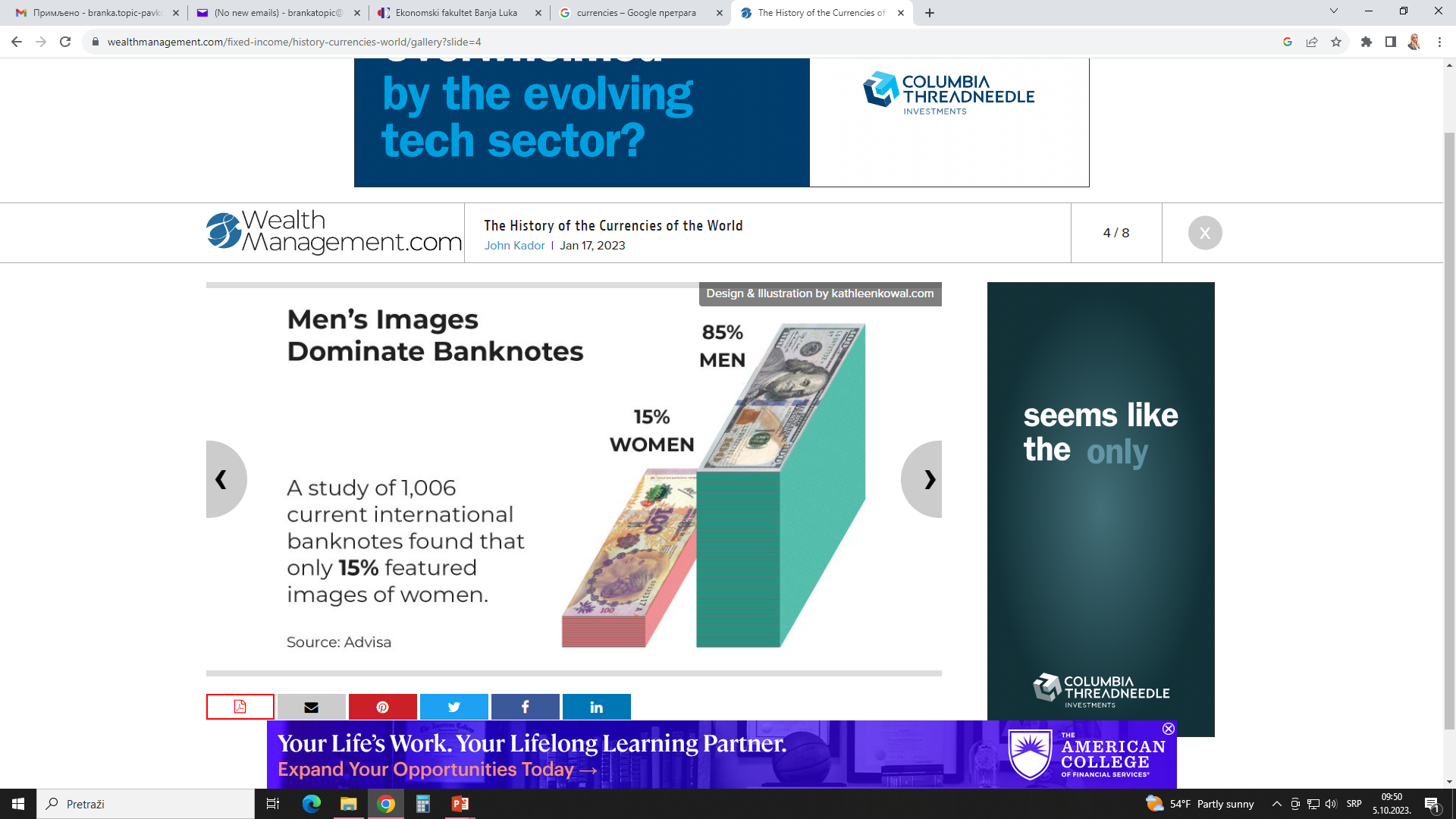 Na novčanicama dominiraju muški likovi
Motivi na novčanicama
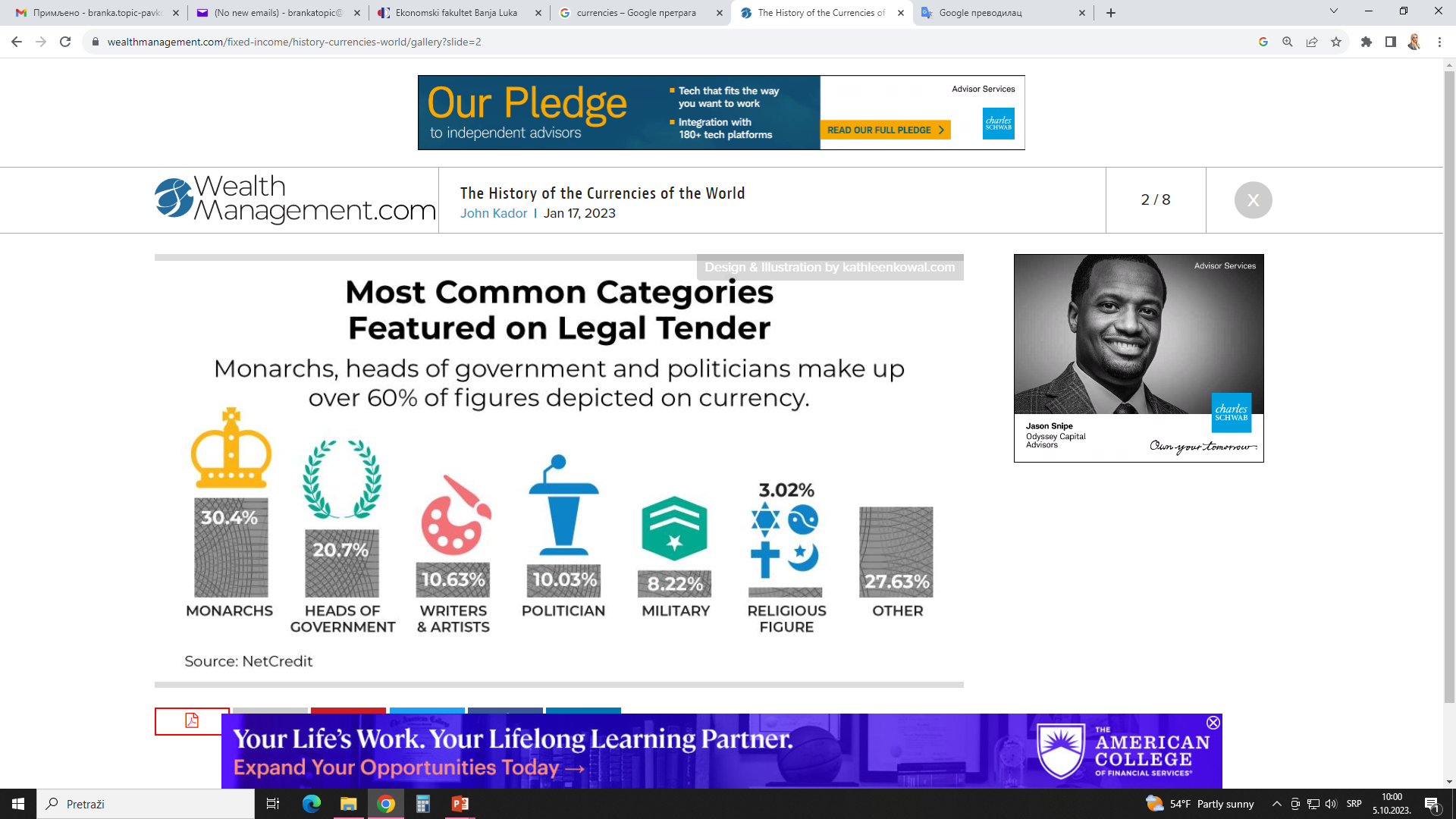 Hvala na pažnji!
.